نبذة عن الثورة الفرنسية
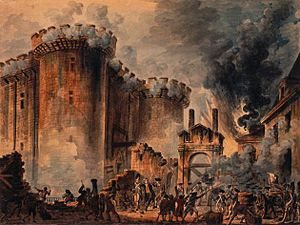 الثورة الفرنسية:
س1- ما هي الثورة الفرنسية ومتى بدأت؟
س2- لمن يرجع الفضل في قيام الثورة الفرنسية؟
س3- ما المقصود بعصر التنوير ؟
س4- ما أسباب قيام الثورة الفرنسية ؟
س5- أهم نتائج الثورة الفرنسية؟
س1- ما هي الثورة الفرنسية ومتى بدأت؟
هي أهم نقطة تحول كبرى (سياسية واجتماعية) حدثت في تاريخ فرنسا و أورباء بشكل عام عملت على إلغاء نظام الملكية المطلقة والامتيازات الاقطاعية للطبقة الارستقراطية والسيطرة الدينية الكاثوليكية.
بدأت سنة 1789م وانتهت تقريباً سنة 1799م مرت خلالها بمراحل شكلت كل مرحلة مطالب معينة قامت على تحقيقها.
س2- لمن يرجع الفضل في قيام الثورة الفرنسية؟
يرجع إلى مفكرين وفلاسفة عصر التنوير.
فقد ساهم مفكرو عصر التنوير في قيام الثورة الفرنسية حيث انتقد المفكرون الحكم الملكي المطلق حيث عانوا من الظلم وقالوا أن هدف ثورتهم المطالبة بتحقيق (العدل والمساواة في المجتمع)
س3- ما المقصود بعصر التنوير ؟
هو مصطلح يشير إلى القرن 16 حيث بدأت ظهور حركة ثقافية تاريخية سُميت بالتنوير ...والتي قامت بالدفاع عن العقلانية ومبادئها كوسائل لتأسيس النظام الشرعي للأخلاق والمعرفة. (بدل الدين) ومن هنا نجد أن ذلك العصر هو بداية ظهور الأفكار المتعلقة بتطبيق العلمانية ورواد هذه الحركة كانوا يعتبرون مهمتهم قيادة العالم إلى التطور والتحديث وترك التقاليد الدينية والثقافية القديمة والأفكار اللاعقلانية ضمن فترة زمنية أسموها (بالعصور المظلمة)
س4- ما أسباب قيام الثورة الفرنسية ؟
بسبب التقسيم الطبقي غير العادل في المجتمع والذي كان يتكون من :
1- الطبقة الحاكمة و ”الارستقراطية“.
2- طبقة رجال الدين .
3- الطبقة الكادحة ”بقية أفراد المجتمع“.
كانت الطبقتين الأولى والثانية تملك امتيازات عالية, الحكم والسلطة في كافة النظم الاجتماعية تحت سيطرتها معفية من الضرائب كانت تعيش في رخاء.
بينما بقية أفراد المجتمع كانوا يعيشون تحت سيطرة هؤلاء في ظروف اقتصادية واجتماعية سيئة عليهم دفع الضرائب وليس لهم أي حقوق أو امتيازات في فترة بدأت المحاصيل الزراعية تتراجع فانتشر الفقر والجوع بين الطبقة الكادحة وبدأت الأجواء تزداد سوء في فرنسا من هنا قامت الثورة الفرنسية .
س5- أهم نتائج الثورة الفرنسية؟
النتائج السياسية: تم اقرار النظام الجمهوري بدل الملكية المطلقة، وأقر فصل السلطات وفصل الدين عن الدولة والمساواة وحرية التعبير.
النتائج الاقتصادية: تم القضاء على النظام القديم، وفتح المجال لتطور النظام الرأسمالي وتحرير الاقتصاد من رقابة الدولة وحذف الحواجز الجمركية الداخلية، واعتماد المكاييل الجديدة والمقاييس الموحدة.
النتائج الاجتماعية: تم إلغاء الحقوق والامتيازات لطبقة النبلاء ورجال الدين ومصادرة أملاك الكنيسة كما أقرت الثورة مبدأ مجانية وإجبارية التعليم والعدالة الاجتماعية وتوحيد وتعميم اللغة الفرنسية.